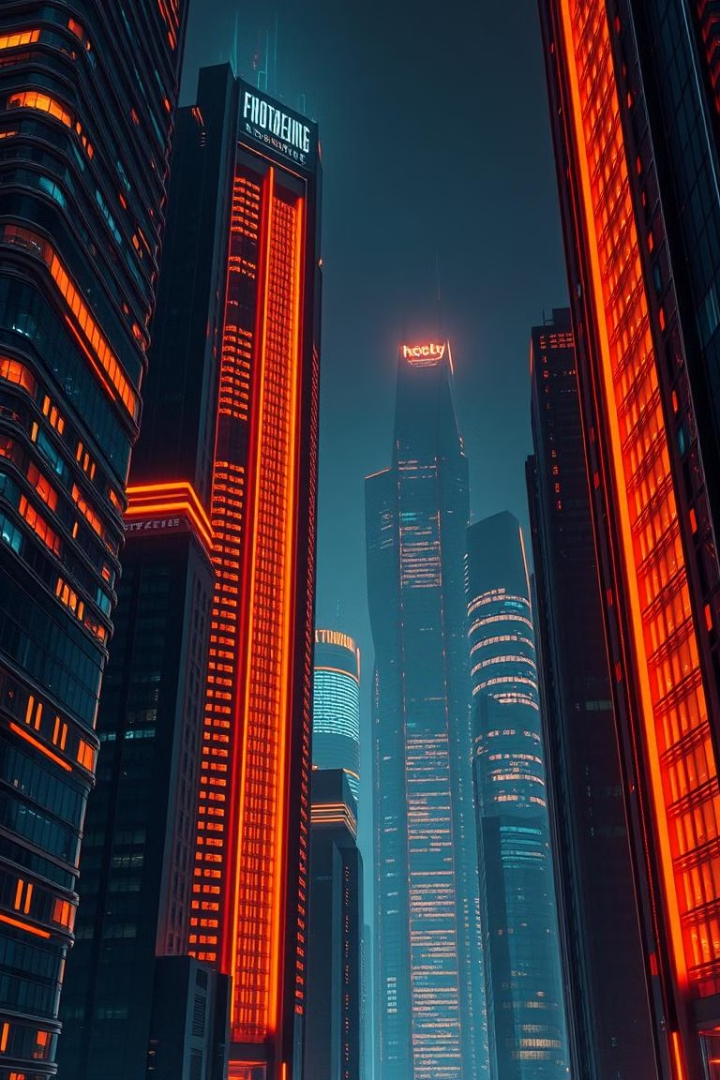 Основные особенности младограмматической концепции языка
АП
Исторические Корни Младограмматизма
Предыстория
Формирование
Младограмматизм возник на фоне критики историко-сравнительного метода. Молодые ученые стремились привнести новые идеи и методы анализа.
Младограмматизм сформировался в Германии в 1870-х годах, когда группа лингвистов, таких как Карл Брюгман, выступила с критикой традиционных методов.
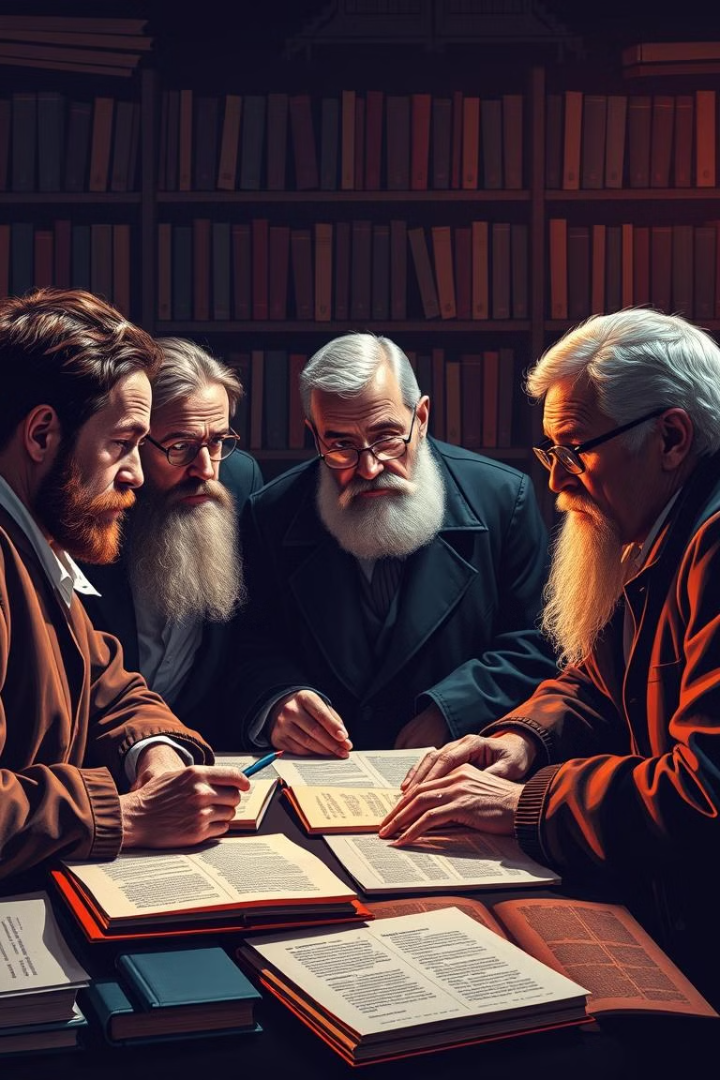 Принципы Младограмматической Школы
1. Фонология
2. Синхрония
1
2
Особое внимание уделялось изучению звуковых законов и их влиянию на изменение языка.
Младограмматики подчеркивали важность исследования языка в его современном состоянии.
3. Метод
4. Модель
3
4
Использовали метод индукции, выявляя закономерности языка из реальных данных.
Разработали модель языка как динамической системы, которая постоянно изменяется.
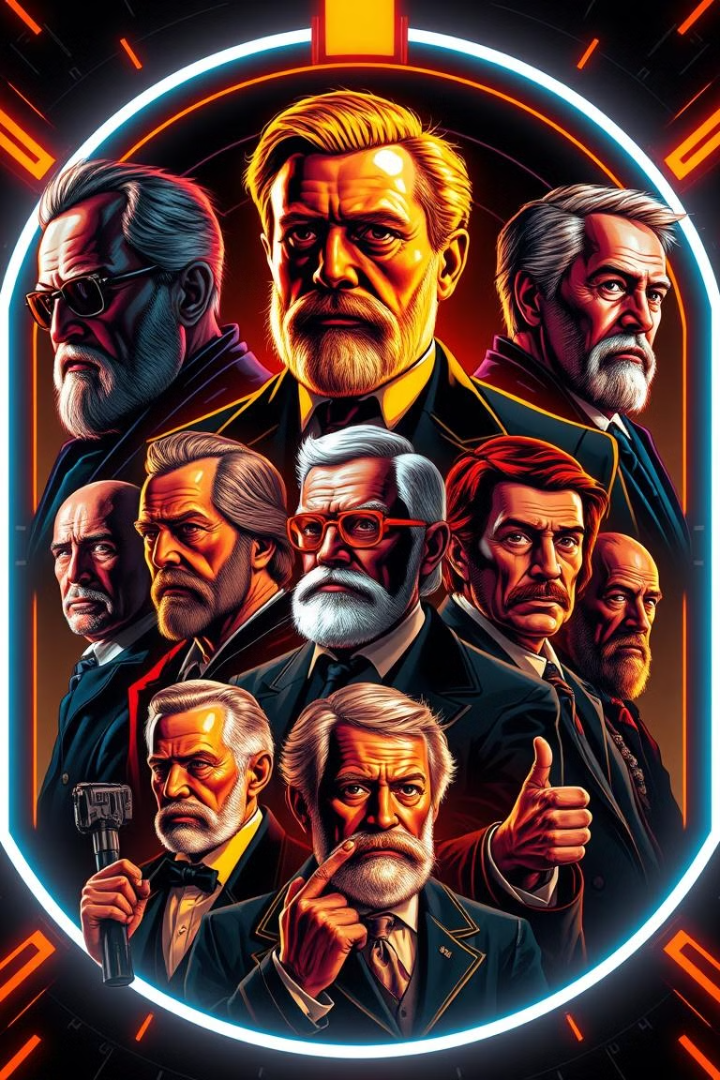 Представители и Их Вклад
Карл Брюгман
Герман Пауль
Создатель "Морфологической грамматики индоевропейских языков", классического труда по исторической грамматике.
Автор "Принципов истории языка", книги, которая заложила основы изучения языковой эволюции.
Бертольд Дельбрюк
Известен своими исследованиями по истории синтаксиса и морфологии индоевропейских языков.
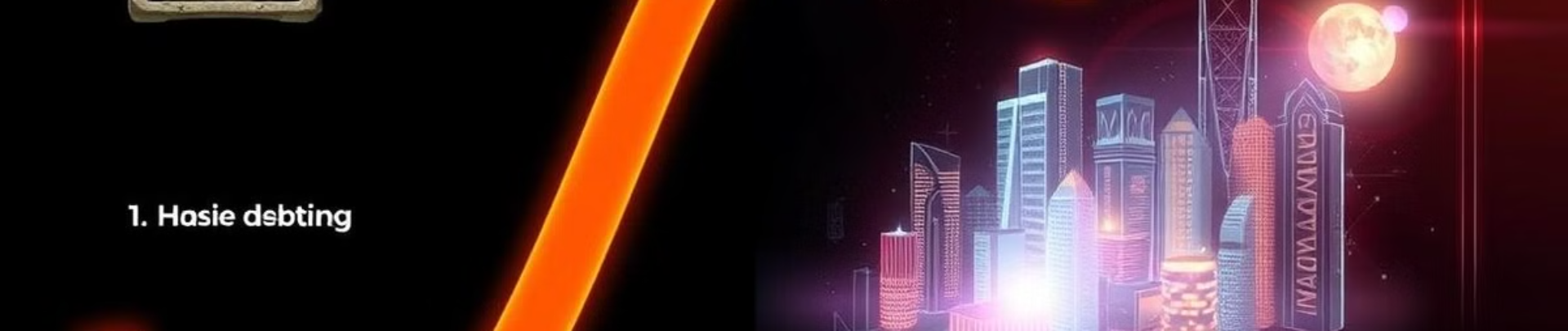 Фонетические Законы Младограмматиков
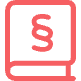 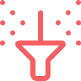 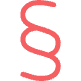 Закон Гримма
Закон Вернера
Закон Расмуссена
Описывает изменения согласных звуков в германских языках.
Объясняет изменения согласных звуков в прагерманском языке.
Описывает изменения гласных звуков в скандинавских языках.
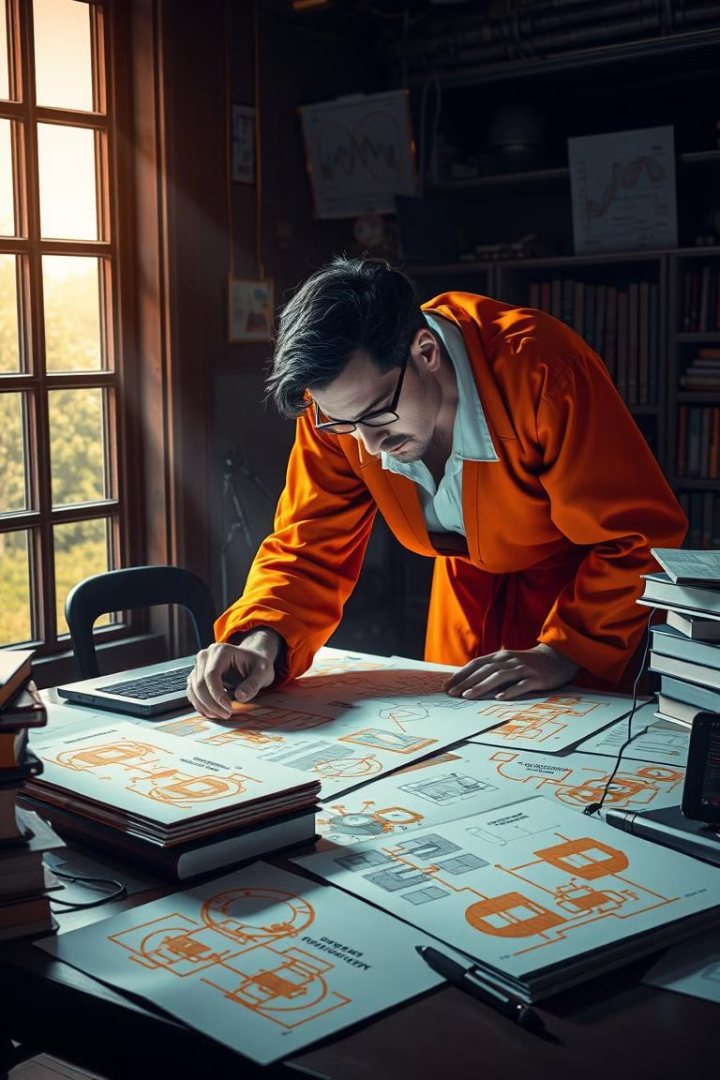 Акцент на Синхронической Лингвистике
Вклад
1
Младограмматики перевели фокус с исторической лингвистики на изучение языка в его современном состоянии.
Методы
2
Ввели методы структурного анализа, изучая язык как систему взаимосвязанных элементов.
Влияние
3
Их идеи оказали значительное влияние на развитие функциональной и структурной лингвистики.
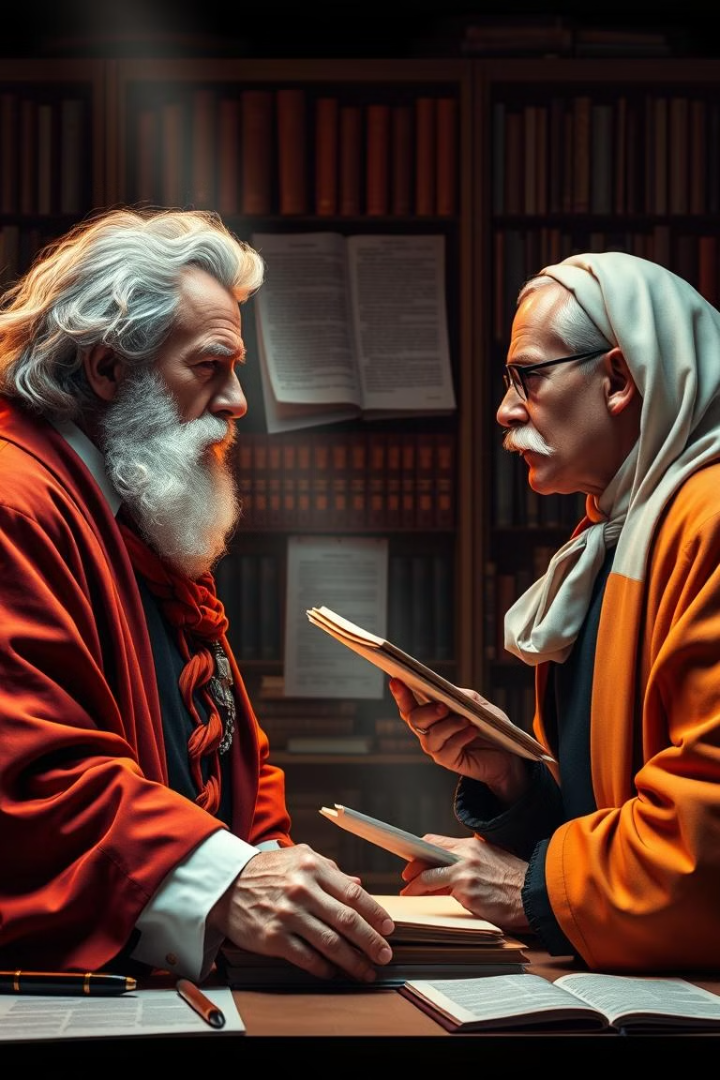 Критика Младограмматической Концепции
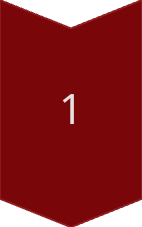 Недостаток
Критики указывали на излишний формализм и недостаток внимания к функциональной роли языка.
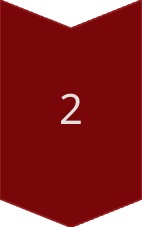 Преувеличение
Некоторые исследователи считали, что младограмматики преувеличивали роль звуковых законов.
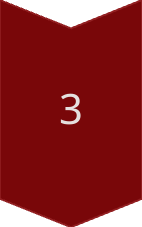 Слишком
Идеи младограмматизма были слишком абстрактными и отрывались от реальности.
Наследие Младограмматизма
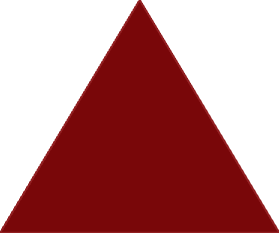 Методы
Младограмматики внесли весомый вклад в развитие методов анализа языка.
1
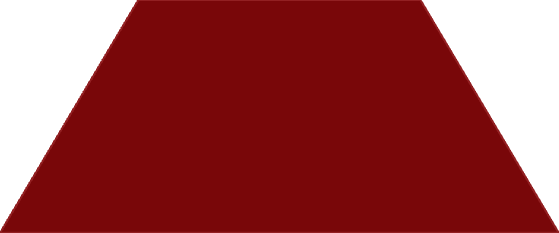 Понимание
2
Их работы способствовали глубокому пониманию механизмов языкового изменения.
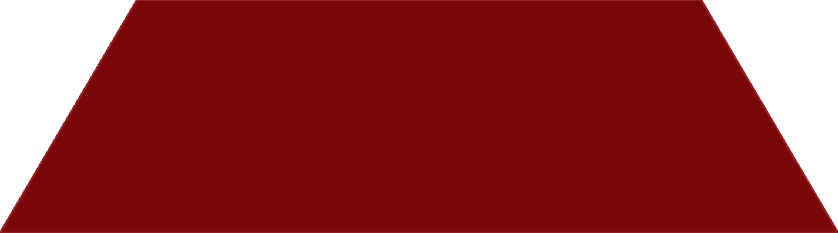 Синхрония
3
Младограмматики положили начало современной синхронической лингвистике.